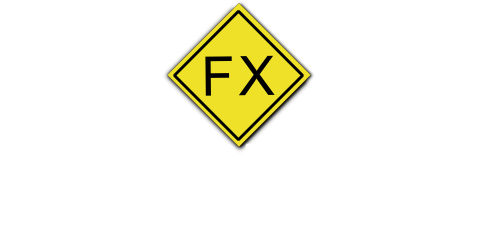 JavaFX Coding Playground BoF 2730
Carl Dea
Mr. Dea works for Objective Solutions, Inc. as a senior software engineer. On his off time he is a JavaFX enthusiast, blogger and book author. He is a Co-Author of the book JavaFX 8 Introduction by Example, Co-Author of Java 7 Recipes and technical reviewer of the Pro JavaFX 2 book by Apress publishing.
Twitter: @carldeaWebsite: carlfx.wordpress.com
LinkedIn: https://www.linkedin.com/in/carldea
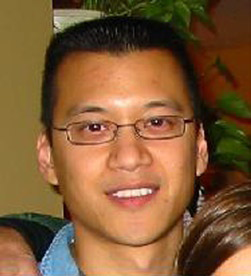 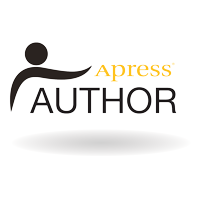 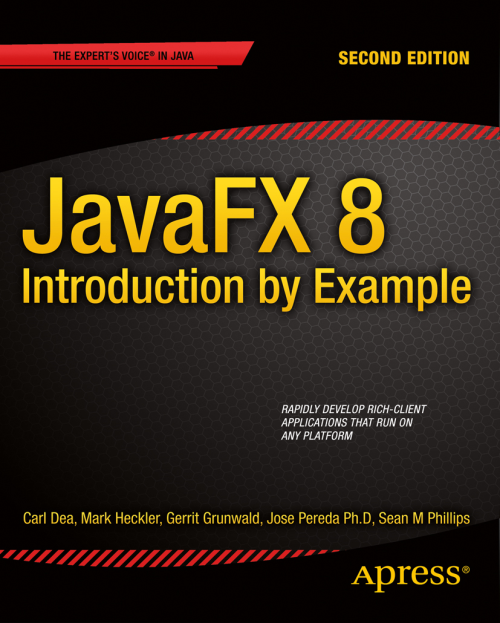 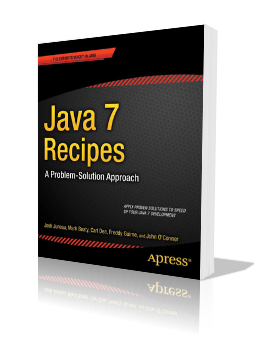 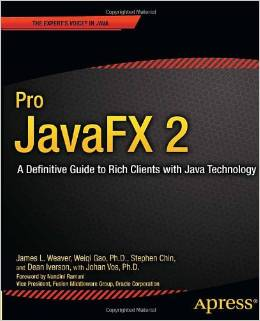 Gerrit Grunwald
Mr. Grunwald works for Oracle corp. as a Java Technology Evangelist. Mr. Grunwald is also a JUG Leader, JavaFX Community Co-Lead, Co-Author of the book JavaFX 8 Intro by Example by Apress, IoT Community Co-Lead, Java Champion, and JavaONE Rockstar. He participates in many open source projects like JFXtras.org as well as his own projects (Enzo, SteelSeries Swing, SteelSeries Canvas). He is an internationally renowned speaker at many conferences and user groups.
Twitter: @hansolo_Website: harmonic-code.org
LinkedIn: de.linkedin.com/in/harmoniccode
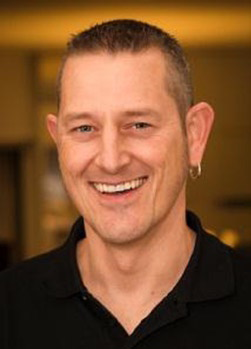 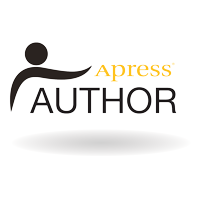 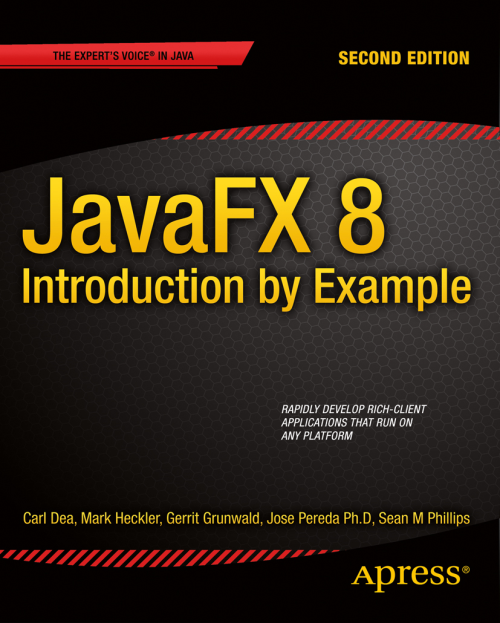 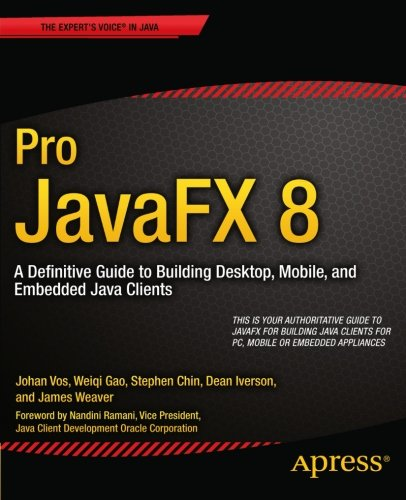 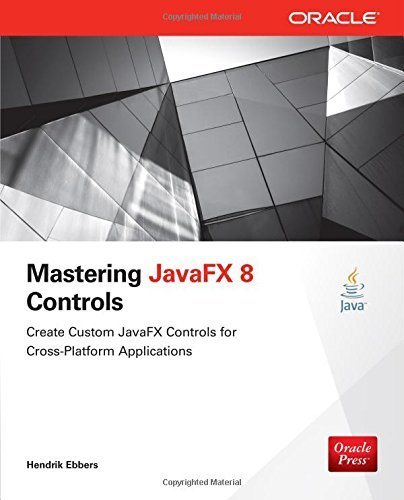 [Speaker Notes: Hendrik Ebbers
Johan Vos
Weiqi Gao
Stephin Chin
Dean Iverson
James Weaver]
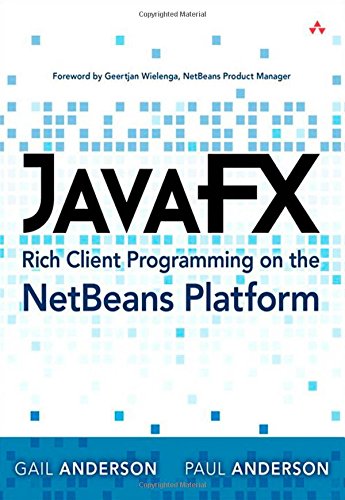 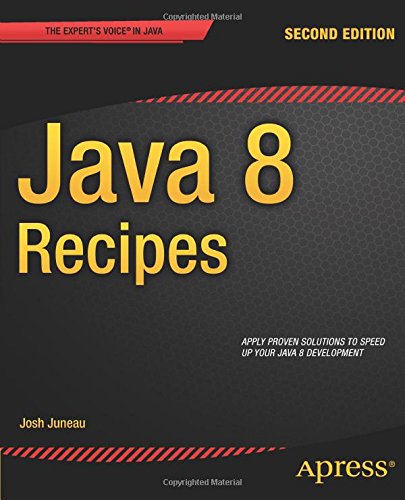 Have you ever shipped prototype code into production?
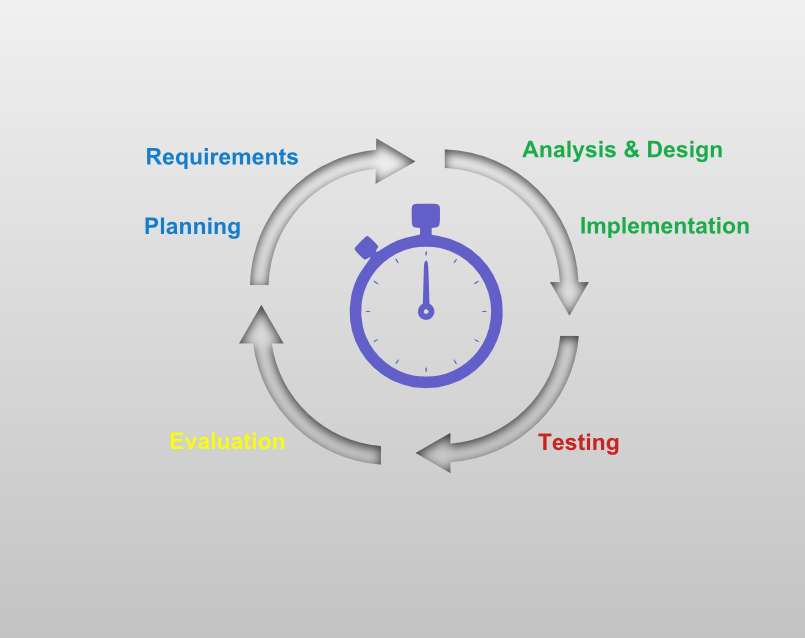 [Speaker Notes: Technical debt… 
Technical debt (also known as design debt[citation needed] or code debt) is a neologistic metaphor referring to the eventual consequences of poor system design, software architecture or software development within acodebase. The debt can be thought of as work that needs to be done before a particular job can be considered complete or proper. If the debt is not repaid, then it will keep on accumulating interest, making it hard to implement changes later on. Unaddressed technical debt increases software entropy.]
Technical Debt \ˈtek-ni-kəl ˈdet\ - 

“Shipping first time code is like going into debt. A little debt speeds development so long as it is paid back promptly with a rewrite… The danger occurs when the debt is not repaid. Every minute spent on not-quite-right code counts as interest on that debt. Entire engineering organizations can be brought to a stand-still under the debt load of an unconsolidated implementation.

		-- Ward Cunningham,
				OOPSLA 1992
				Inventor of Wiki
[Speaker Notes: The technical debt metaphor was coined by Ward Cunningham in his 1992 OOPSLA experience report in defense of relentless refactoring as a means of managing debt: Shipping first time code is like going into debt. A little debt speeds development so long as it is paid back promptly with a rewrite


Shipping first time code is like going into debt. A little debt speeds development so long as it is paid back promptly with a rewrite.... The danger occurs when the debt is not repaid. Every minute spent on not-quite-right code counts as interest on that debt. Entire engineering organizations can be brought to a stand-still under the debt load of an unconsolidated implementation.
Technical Debt: Don't Go Bankrupt
By Philippe Kruchten
https://www.youtube.com/watch?v=ZUYIFLfyxoI  (loss of productivity)
Technical debt = Invisible feature with negative value.
Value… of repaying technical debt, interests loss of productivity, etc.
Will decrease value over time.
Code level 33:53 
32:18 Tools and methods to deal with code smells, etc. Code debt.


Technical Debt by Ward Cunningham
https://www.youtube.com/watch?v=pqeJFYwnkjE]
In other words, Shipping first time code is the same as prototype code (smelly, hacky) ending up in production code.
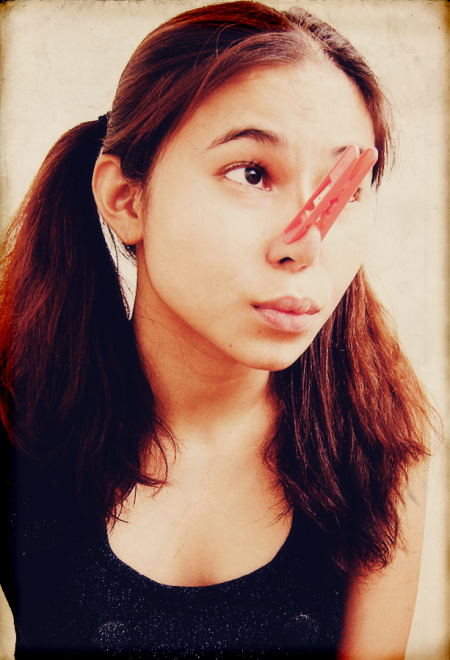 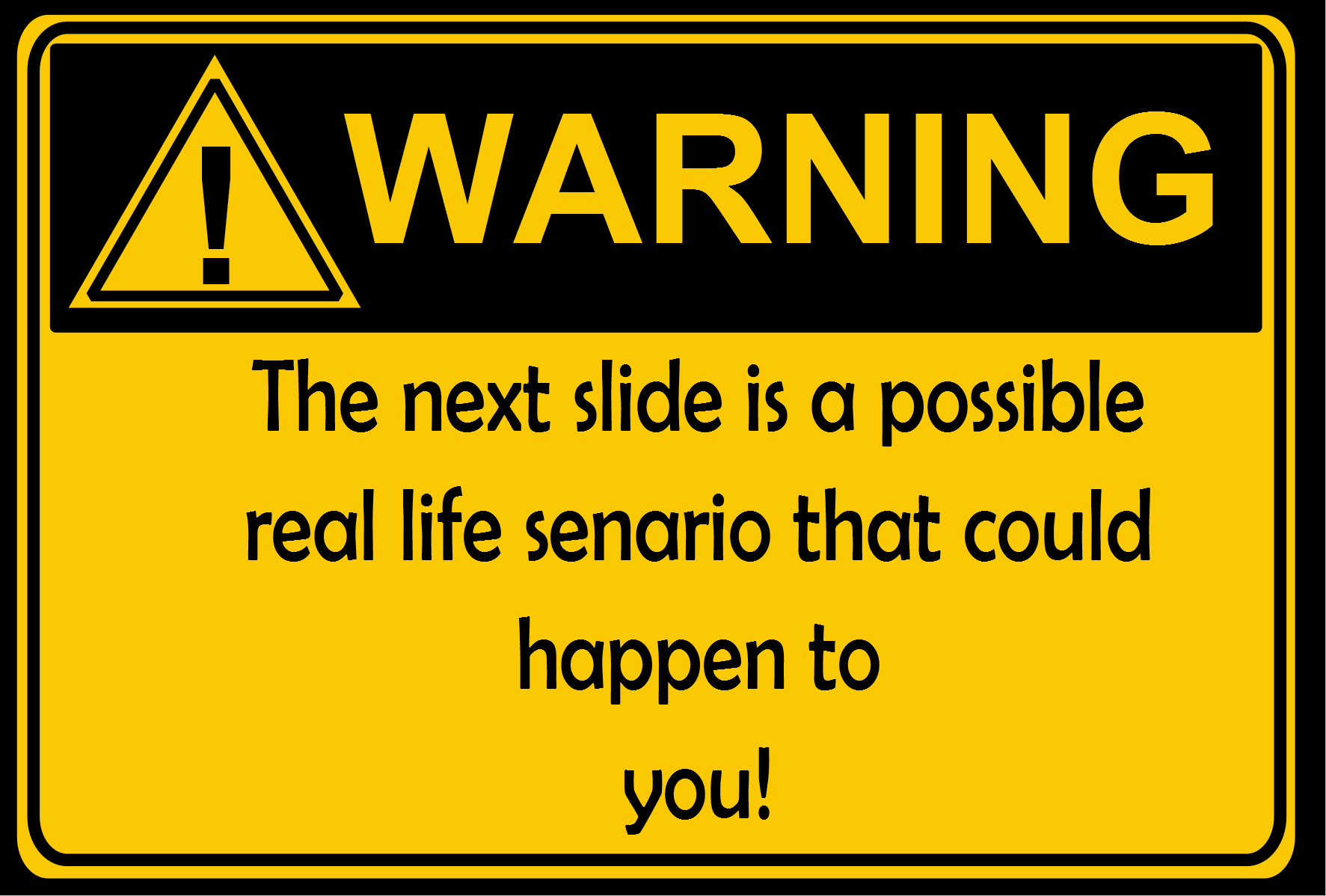 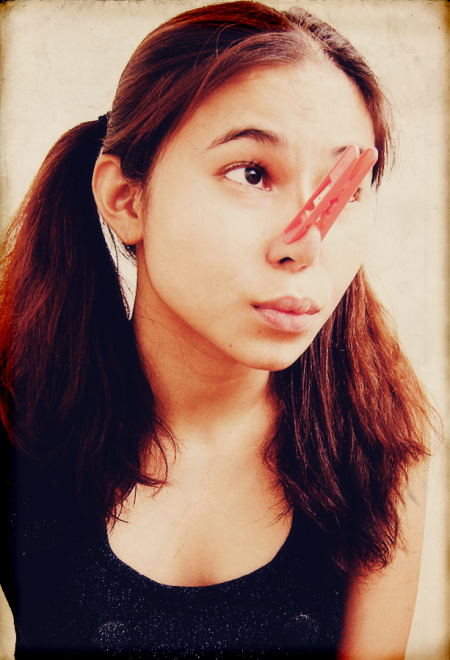 When you create smelly code you will have implementation issues.
When you have implementation issues you will need to extend your project schedule. And
when you extend your project schedule you will miss your deadline and
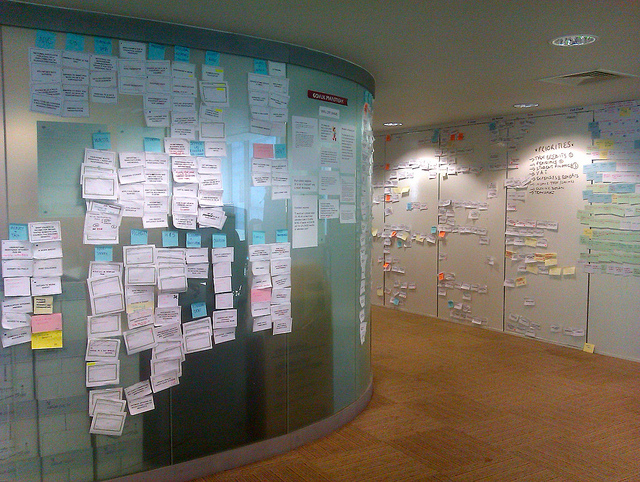 when you miss your deadline the customer gets unhappy and
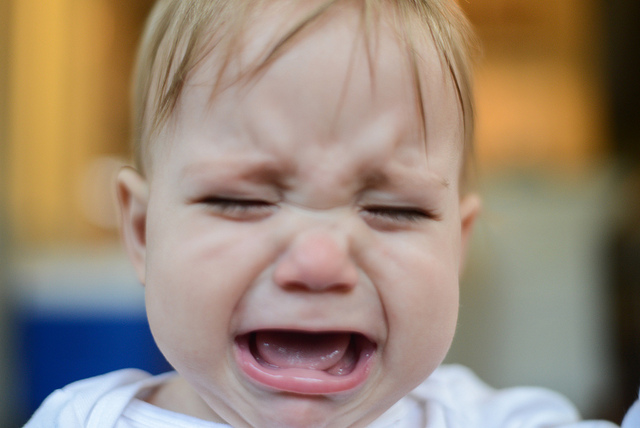 [Speaker Notes: A parody similar to the Direct TV’s funny commercials when technical debts aren’t paid.]
when the customer gets unhappy your boss goes super nova!
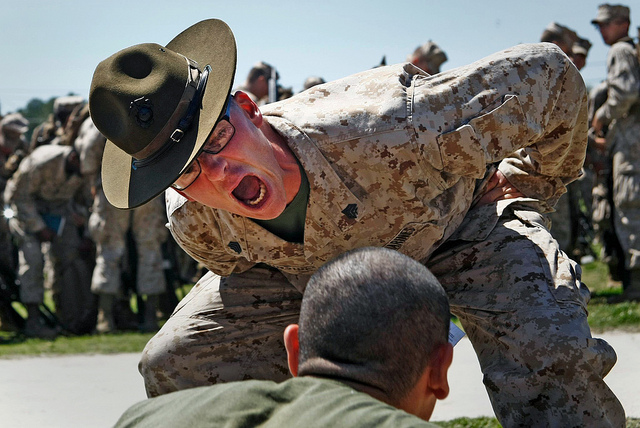 Don't let your boss go super nova, Get rid of smelly code! And Use coding playgrounds to prototype code!
What is a Coding Playground?
Short answer: 
A live editor tool for quick prototyping.



Long answer:
A live editor tool to execute code on the fly without compiling code, thus providing immediate feedback.
Key Benefits to Using Playgrounds
Reduce Technical Debt
Rapid Application Development
Immediate Feedback
Evaluate, Learn and Explore APIs (R&D)
Coding Playgrounds
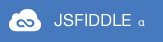 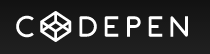 JSFiddle
Code Pen
JSbin
Dabblet 
Apple's Swift Playground
SnapCode
FX Playground
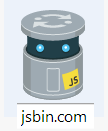 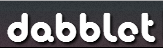 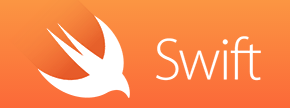 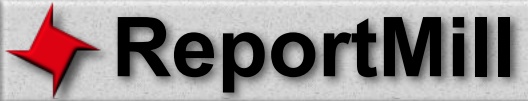 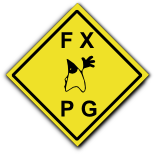 [Speaker Notes: JavaFX Coding Playground  
BOF 2730
Outline

Who we are?
  Carl Dea 
  Objective Solutions Inc.
  Co-Author of Java7 Recipes
  Author of JavaFX 2 (by Apress) Introduction by Example
 Co-author of JavaFX 8 Intro by Example.

What kinds of coding playgrounds exist?
HTML5/JavaScript/CSS
jsFiddle http://jsfiddle.net/, Code Pen http://codepen.io/

Why/When would you need a coding playground?

Experimentation
Exploring
Prototyping Ideas

What are some examples of coding playgrounds?
http://www.reportmill.com/snap/]
FX Playground’s Capabilities
Execute HTML5 Code
Access JavaFX Graphics APIs
Load third party libraries
Supports the following languages:
JavaScript (Nashorn & Webkit)
Groovy & GroovyFX
Python (Jython)
Ruby (JRuby)
Scala
Clojure
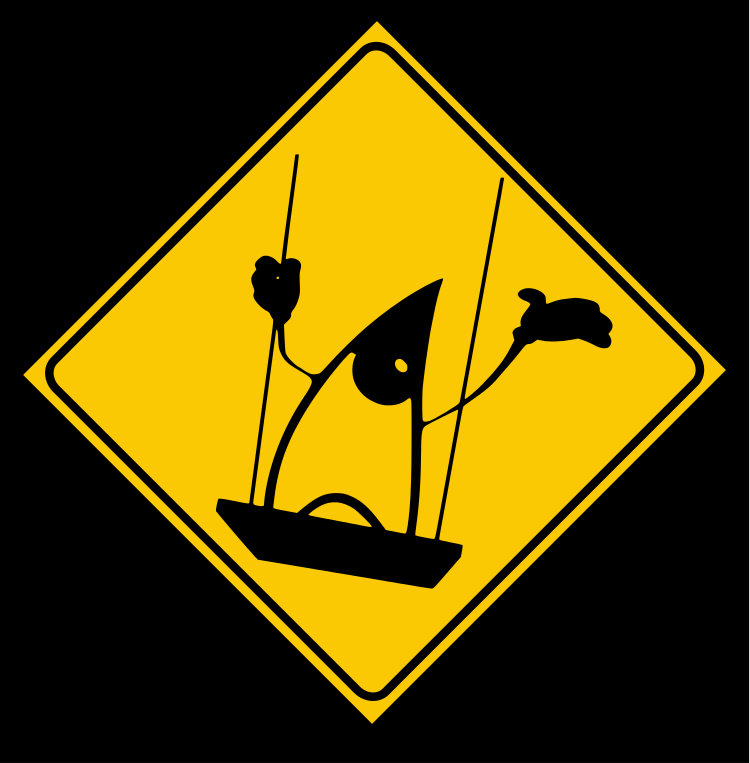 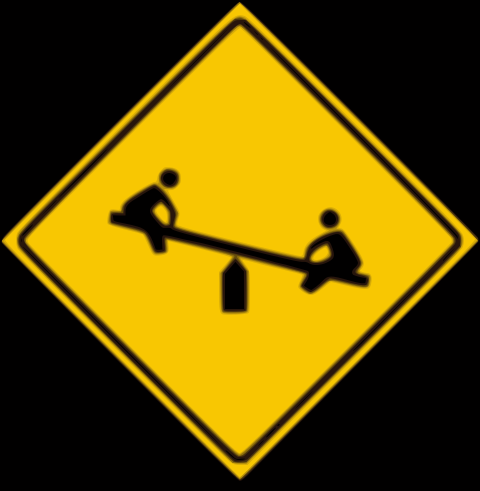 Markup Window
FXML/HTML
CSS Window
Coding Window
Output Window
FX Playground’s Capabilities
Execute HTML5 Code
Access JavaFX Graphics APIs
Load third party libraries
Supports the following languages:
JavaScript (Nashorn & Webkit)
Groovy & GroovyFX
Python (Jython)
Ruby (JRuby)
Scala
Clojure
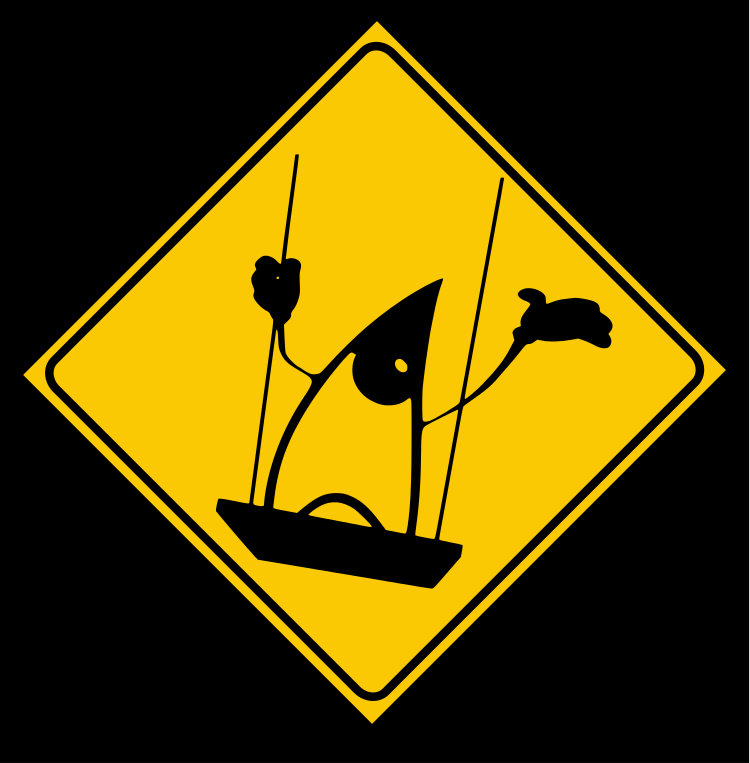 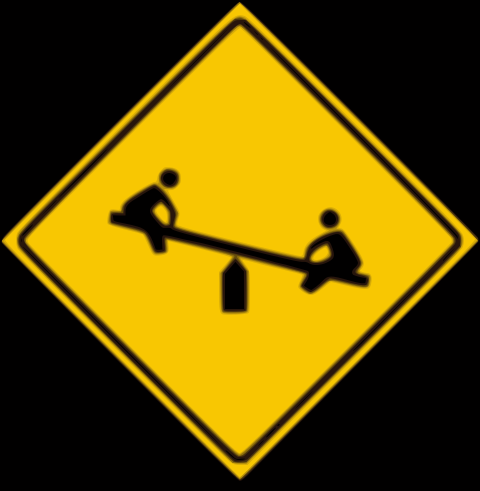 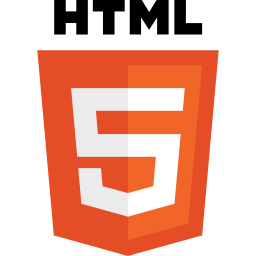 Demo
[Speaker Notes: HTML5 symbol from W3C
http://commons.wikimedia.org/wiki/File:HTML5_logo_and_wordmark.svg
http://commons.wikimedia.org/wiki/File%3AHTML5_logo_and_wordmark.svg
http://upload.wikimedia.org/wikipedia/commons/6/61/HTML5_logo_and_wordmark.svg
W3C [CC-BY-3.0 (http://creativecommons.org/licenses/by/3.0)], via Wikimedia Commons

This is basically all JavaFX related demos.

http://docs.oracle.com/javase/8/docs/technotes/guides/scripting/nashorn/javafx.html
https://wiki.openjdk.java.net/display/Nashorn/Main

Show off HTML
Style CSS
Show off FXML]
FX Playground’s Capabilities
Execute HTML5 Code
Access JavaFX Graphics APIs
Load third party libraries
Supports the following languages:
JavaScript (Nashorn & Webkit)
Groovy & GroovyFX
Python (Jython)
Ruby (JRuby)
Scala
Clojure
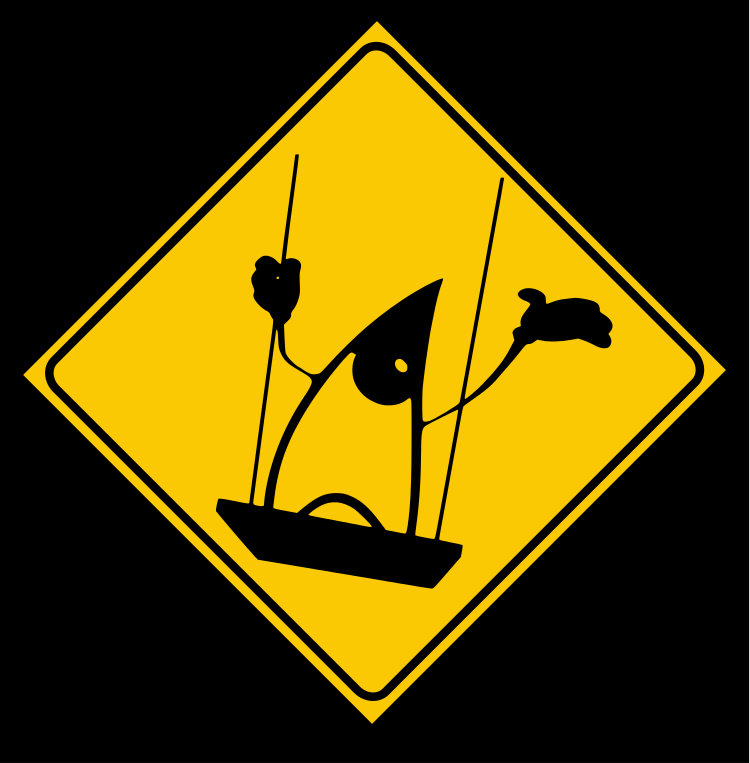 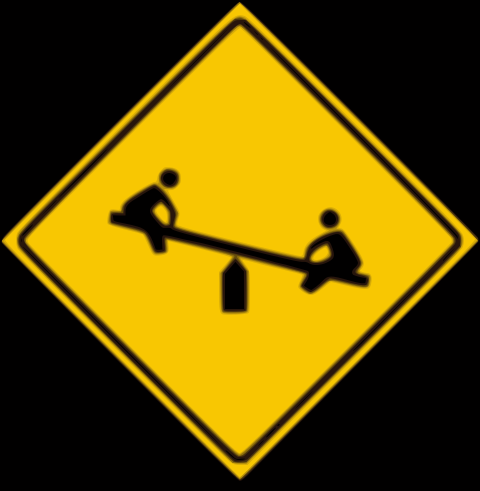 [Speaker Notes: FXML Markup Window]
Nashorn / JavaScript
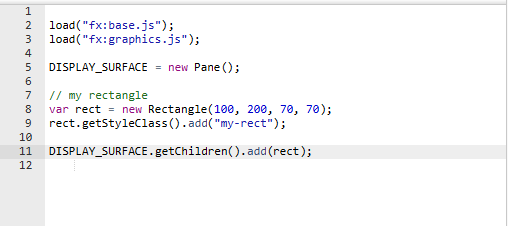 http://docs.oracle.com/javase/8/docs/technotes/guides/scripting/nashorn/javafx.html
JavaFX CSS
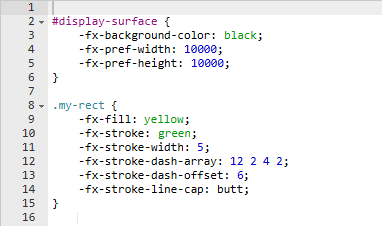 http://docs.oracle.com/javase/8/javafx/api/javafx/scene/doc-files/cssref.html
FX Playground’s Predefined Variables:
FXML_NODE (javafx.scene.Node)
The FXML markup as a JavaFX Node (Pane)
DISPLAY_SURFACE (javafx.scene.layout.Pane)
A Pane Node instantiated by the user 
Otherwise the system creates a Pane to 
output JavaFX nodes.
[Speaker Notes: javafx.scene.layout.Pane]
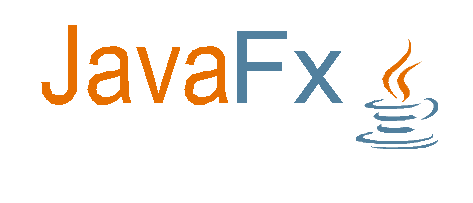 Demo
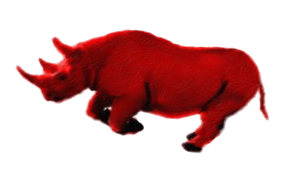 Nashorn
[Speaker Notes: Simple demo to show case a hello world. This is basically all JavaFX related demos.

http://docs.oracle.com/javase/8/docs/technotes/guides/scripting/nashorn/javafx.html
https://wiki.openjdk.java.net/display/Nashorn/Main

Show off HTML
Style CSS
Show off FXML]
FX Playground’s Capabilities
Execute HTML5 Code
Access JavaFX Graphics APIs
Load third party libraries
Supports the following languages:
JavaScript (Nashorn & Webkit)
Groovy & GroovyFX
Python (Jython)
Ruby (JRuby)
Scala
Clojure
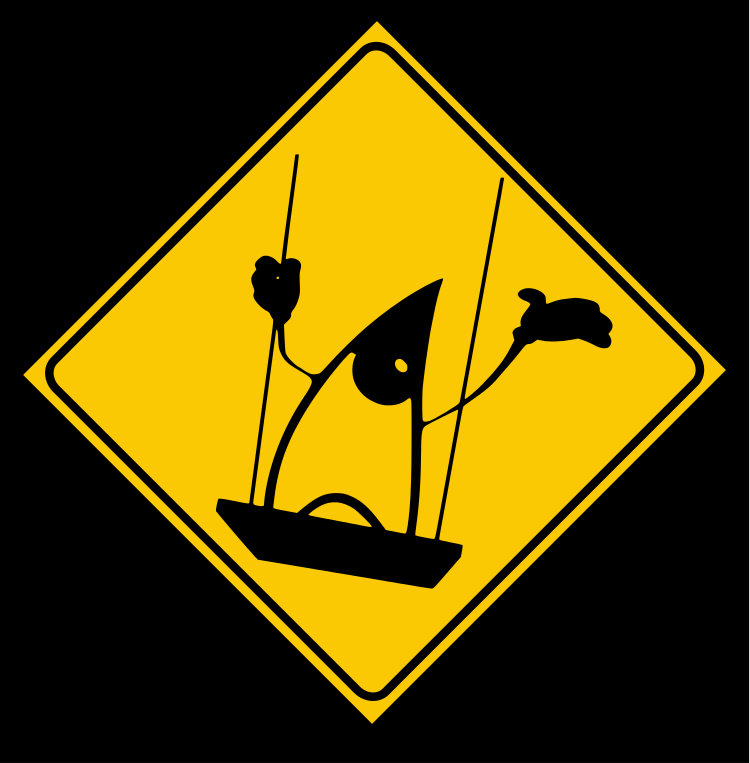 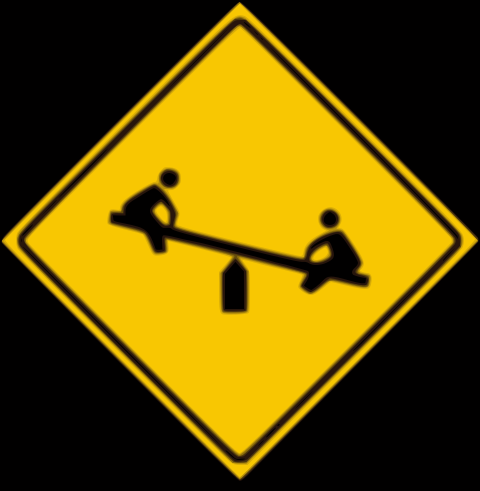 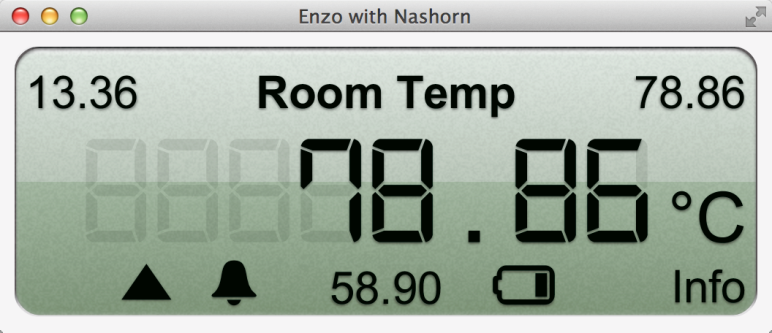 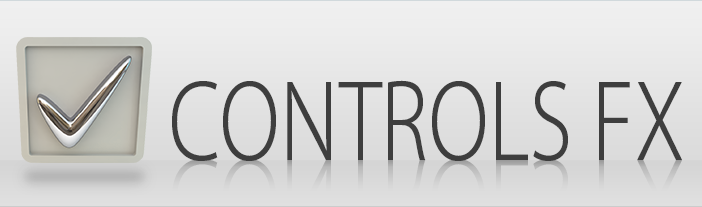 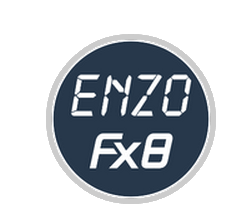 Demo
Orson Charts
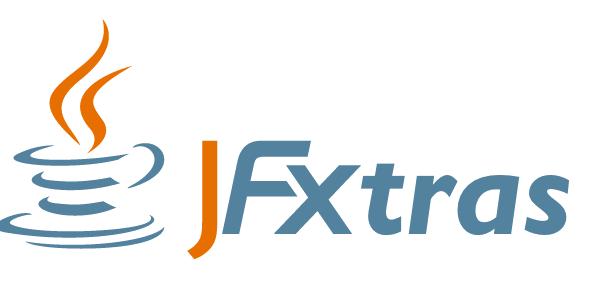 by
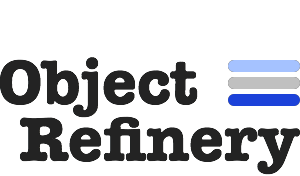 [Speaker Notes: These demos are related to 3rd party libraries.]
FX Playground’s Capabilities
Execute HTML5 Code
Access JavaFX Graphics APIs
Load third party libraries
Supports the following languages:
JavaScript (Nashorn & Webkit)
Groovy & GroovyFX
Python (Jython)
Ruby (JRuby)
Scala
Clojure
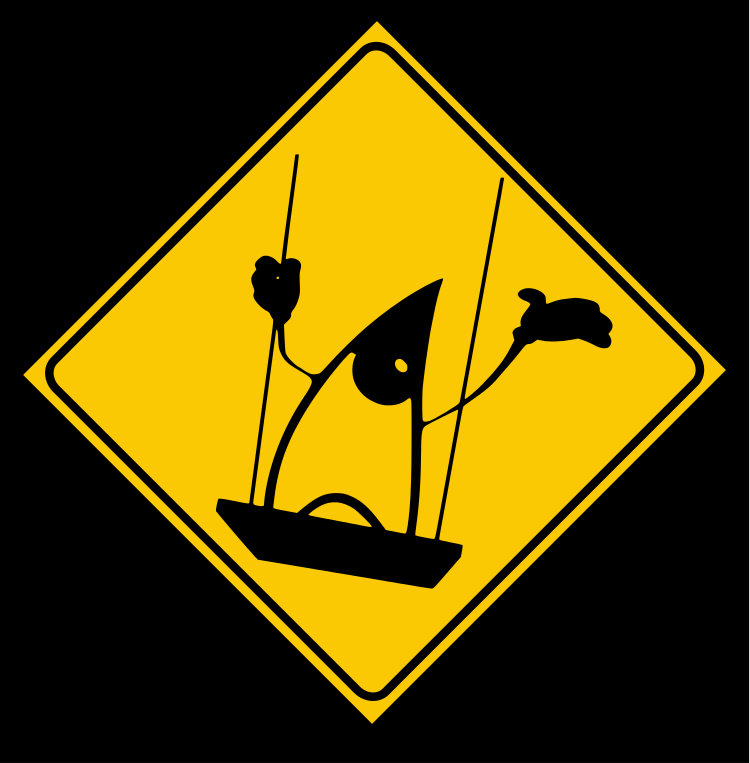 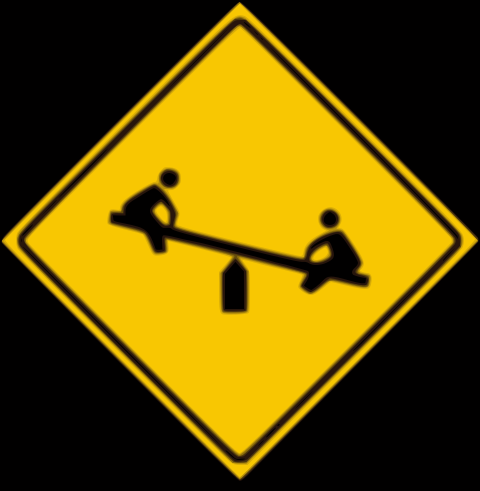 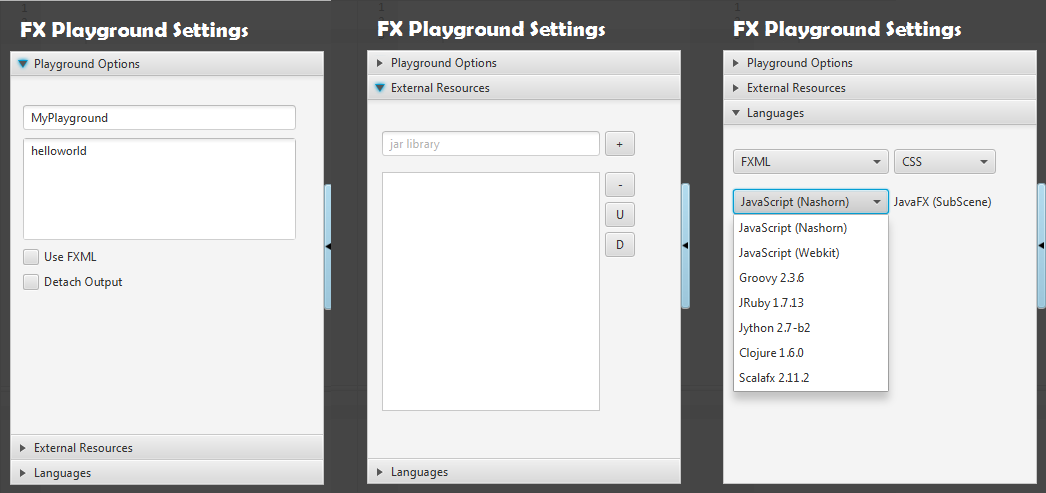 Languages & JavaFX
Demo
[Speaker Notes: These demos are related to JSR 223 (languages)]
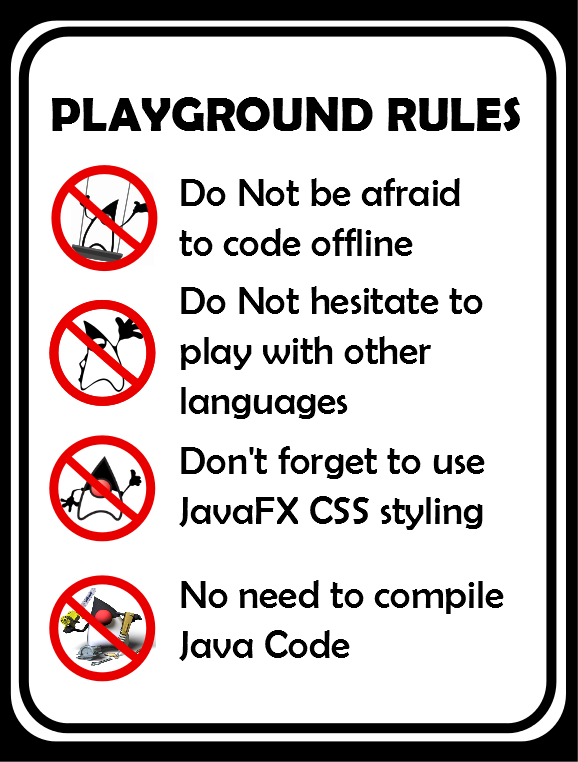 [Speaker Notes: Typically, when you enter a playground you get rules, however this sign is a reminder to the user(developer) when using the FX Playground Application.]
Thank you for attending this session!Have a great time at JavaOne
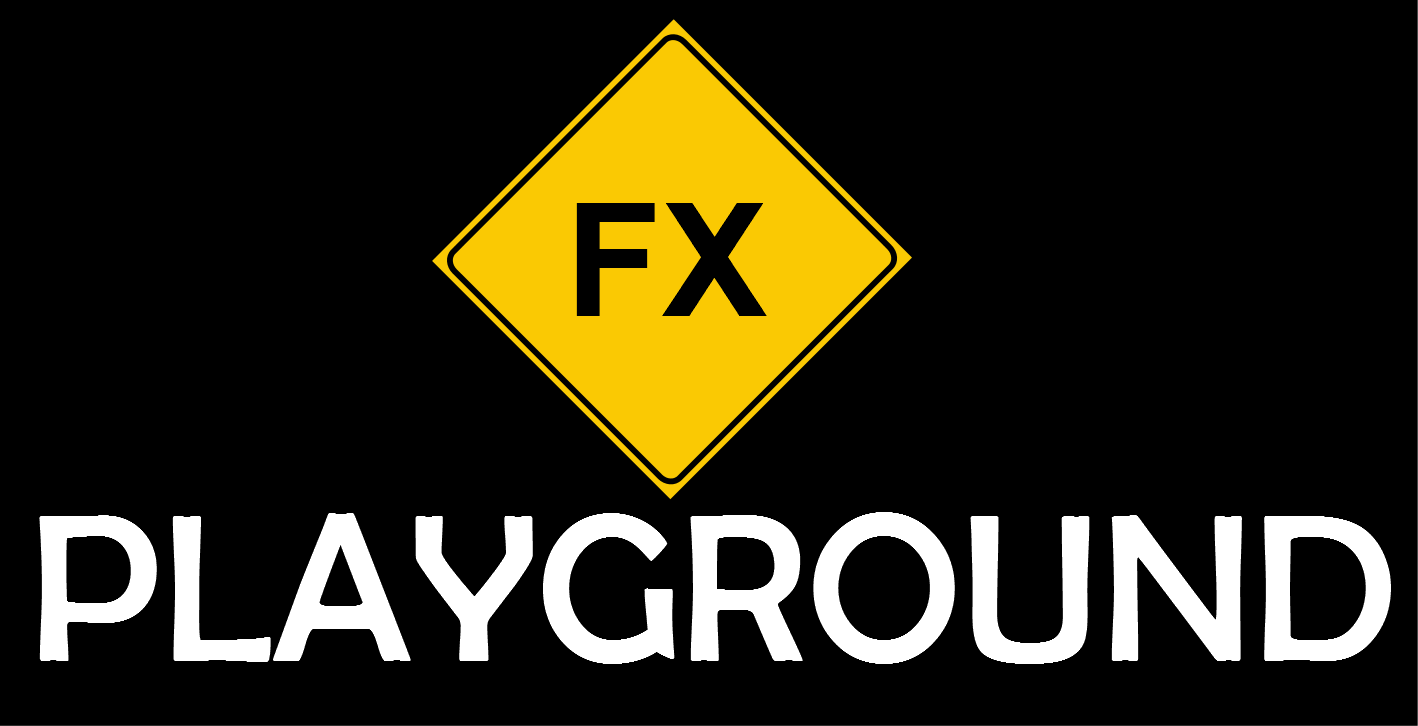 Pictures and Attributions (Creative Commons)
"Secret #1: What.The.Huh." https://www.flickr.com/photos/helga/3264983583 by Helga Weber https://www.flickr.com/photos/helga "CC BY 2.0" https://creativecommons.org/licenses/by-nd/2.0
"and all at once, a host of pivotal-cards" https://www.flickr.com/photos/psd/7645555148 by Paul Downey https://www.flickr.com/photos/psd/ "CC BY 2.0“ https://creativecommons.org/licenses/by/2.0/
"Sad Reese" https://www.flickr.com/photos/donnieray/10584676434 by Donnie Ray Jones https://www.flickr.com/photos/donnieray/ "CC BY 2.0" https://creativecommons.org/licenses/by/2.0
"Pure Inspiration" by Marines https://www.flickr.com/photos/marine_corps/ "CC BY 2.0" https://creativecommons.org/licenses/by-nc/2.0/
Duke, the Java Mascot, in the waving pose.by sbmehta converted to SVG from Sun Microsystems AI version. http://commons.wikimedia.org/wiki/File:Wave.svg
Html5 logo http://www.w3.org/html/logo/index.html by Alex Mullerhttp://commons.wikimedia.org/wiki/File%3AHTML5_logo_and_wordmark.svghttp://commons.wikimedia.org/wiki/File:HTML5_logo_and_wordmark.svghttp://upload.wikimedia.org/wikipedia/commons/6/61/HTML5_logo_and_wordmark.svgW3C [CC-BY-3.0 (http://creativecommons.org/licenses/by/3.0)], via Wikimedia Commons
Java Mascot introducing Netbeans.Wikimedia Commons . https://duke.dev.java.net/ http://commons.wikimedia.org/wiki/File:Netbeans-Duke.png
[Speaker Notes: [tek-ni-kuh l]\ˈdet\
Ward Cunningham


Title "Creative Commons 10th Birthday Celebration San Francisco"
Author? "tvol" - linked to his profile page
Source? "Creative Commons 10th Birthday Celebration San Francisco" - linked to original Flickr page
License? "CC BY 2.0" - linked to license deed


"Secret #1: What.The.Huh." https://www.flickr.com/photos/helga/3264983583 by Helga Weber https://www.flickr.com/photos/helga "CC BY 2.0" https://creativecommons.org/licenses/by-nd/2.0

"and all at once, a host of pivotal-cards" https://www.flickr.com/photos/psd/7645555148 by Paul Downey https://www.flickr.com/photos/psd/ "CC BY 2.0" https://creativecommons.org/licenses/by/2.0/

"Sad Reese" https://www.flickr.com/photos/donnieray/10584676434 by Donnie Ray Jones https://www.flickr.com/photos/donnieray/ "CC BY 2.0" https://creativecommons.org/licenses/by/2.0

"Pure Inspiration" https://www.flickr.com/photos/marine_corps/8654792719 by Marines https://www.flickr.com/photos/marine_corps/ "CC BY 2.0" https://creativecommons.org/licenses/by-nc/2.0/






creative commons:
Html5 logo:
http://www.w3.org/html/logo/index.html
by Alex Muller
http://commons.wikimedia.org/wiki/File%3AHTML5_logo_and_wordmark.svg
http://commons.wikimedia.org/wiki/File:HTML5_logo_and_wordmark.svg
http://upload.wikimedia.org/wikipedia/commons/6/61/HTML5_logo_and_wordmark.svg
W3C [CC-BY-3.0 (http://creativecommons.org/licenses/by/3.0)], via Wikimedia Commons


https://wiki.openjdk.java.net/display/Nashorn/Main
http://docs.oracle.com/javase/8/docs/technotes/guides/scripting/nashorn/javafx.html
http://docs.oracle.com/javase/8/javafx/api/javafx/scene/doc-files/cssref.html
https://bitbucket.org/hansolo/enzo/wiki/Home
http://fxexperience.com/controlsfx/
http://www.object-refinery.com/orsoncharts/index.html
http://www.jroller.com/dgilbert/entry/creating_3d_charts_in_java]
References:
Books
JavaFX 8 Intro by Example by Apress Publishing  http://www.amazon.com/JavaFX-Introduction-Example-Carl-Dea/dp/1430264608
Mastering JavaFX 8 Controls (Oracle (McGraw-Hill)) http://www.amazon.com/Mastering-JavaFX-Controls-Oracle-McGraw-Hill/dp/0071833773
Pro JavaFX 8 by Apress Publishing http://www.amazon.com/Pro-JavaFX-Definitive-Building-Embedded/dp/1430265744
Java 8 Recipes by Apress  Publisinghttp://www.amazon.com/Java-8-Recipes-Josh-Juneau/dp/1430268271
JavaFX Rich Client Programming on the NetBeans Platform JavaFX http://www.amazon.com/JavaFX-Client-Programming-NetBeans-Platform/dp/0321927710

GUI Playgrounds
JSFiddle http://jsfiddle.net/
Code Pen http://codepen.io/
JS Bin http://jsbin.com/
Dabblet http://dabblet.com/
Apple’s Swift Language https://developer.apple.com/swift/
SnapCode by Report Mill http://www.reportmill.com/snap/
FX Playground https://bitbucket.org/cdea/fxplayground
References (cont):
Languages Supported
Groovy http://groovy.codehaus.org/
GroovyFX http://groovyfx.org/
Jython http://www.jython.org/
JRuby http://jruby.org/
Scala http://www.scala-lang.org/
Clojure http://clojure.org/
Technical Debt by Ward Cunningham https://www.youtube.com/watch?v=pqeJFYwnkjE
Technical Debt: Don't Go Bankrupt By Philippe Kruchtenhttps://www.youtube.com/watch?v=ZUYIFLfyxoI
Ace IDE http://ace.c9.io/
[Speaker Notes: creative commons:
Html5 logo:
http://www.w3.org/html/logo/index.html
by Alex Muller
http://commons.wikimedia.org/wiki/File%3AHTML5_logo_and_wordmark.svg
http://commons.wikimedia.org/wiki/File:HTML5_logo_and_wordmark.svg
http://upload.wikimedia.org/wikipedia/commons/6/61/HTML5_logo_and_wordmark.svg
W3C [CC-BY-3.0 (http://creativecommons.org/licenses/by/3.0)], via Wikimedia Commons


http://www.amazon.com/JavaFX-Introduction-Example-Carl-Dea/dp/1430264608
Mastering JavaFX 8 Controls (Oracle (McGraw-Hill)) http://www.amazon.com/Mastering-JavaFX-Controls-Oracle-McGraw-Hill/dp/0071833773
http://www.amazon.com/Pro-JavaFX-Definitive-Building-Embedded/dp/1430265744
http://www.amazon.com/Java-8-Recipes-Josh-Juneau/dp/1430268271
JavaFX Rich Client Programming on the NetBeans Platform
http://www.amazon.com/JavaFX-Client-Programming-NetBeans-Platform/dp/0321927710

Technical Debt by Ward Cunningham
https://www.youtube.com/watch?v=pqeJFYwnkjE

Technical Debt: Don't Go Bankrupt
By Philippe Kruchten
https://www.youtube.com/watch?v=ZUYIFLfyxoI  (loss of productivity)

"Secret #1: What.The.Huh." https://www.flickr.com/photos/helga/3264983583 by Helga Weber https://www.flickr.com/photos/helga "CC BY 2.0" https://creativecommons.org/licenses/by-nd/2.0

"and all at once, a host of pivotal-cards" https://www.flickr.com/photos/psd/7645555148 by Paul Downey https://www.flickr.com/photos/psd/ "CC BY 2.0" https://creativecommons.org/licenses/by/2.0/

"Sad Reese" https://www.flickr.com/photos/donnieray/10584676434 by Donnie Ray Jones https://www.flickr.com/photos/donnieray/ "CC BY 2.0" https://creativecommons.org/licenses/by/2.0
"Pure Inspiration" by Marines https://www.flickr.com/photos/marine_corps/ "CC BY 2.0" https://creativecommons.org/licenses/by-nc/2.0/

http://jsfiddle.net/
http://codepen.io/
http://jsbin.com/
http://dabblet.com/
https://developer.apple.com/swift/
http://www.reportmill.com/snap/

Java Mascot introducing Netbeans.
Duke, the Java Mascot, in the waving pose.by sbmehta converted to SVG from Sun Microsystems AI version.
http://commons.wikimedia.org/wiki/File:Wave.svg

Java Mascot introducing Netbeans.
Wikimedia Commons
https://duke.dev.java.net/
http://commons.wikimedia.org/wiki/File:Netbeans-Duke.png

JavaFX and Nashorn:
https://wiki.openjdk.java.net/display/Nashorn/Main
http://docs.oracle.com/javase/8/docs/technotes/guides/scripting/nashorn/javafx.html
http://docs.oracle.com/javase/8/javafx/api/javafx/scene/doc-files/cssref.html

3rd Party libraries
http://fxexperience.com/controlsfx/
https://bitbucket.org/hansolo/enzo/wiki/Home
http://jfxtras.org/
http://www.object-refinery.com/orsoncharts/index.html
http://www.jroller.com/dgilbert/entry/creating_3d_charts_in_java

Languages supported:
Groovy http://groovy.codehaus.org/
GroovyFX http://groovyfx.org/
Jython http://www.jython.org/
JRuby http://jruby.org/
Scala http://www.scala-lang.org/
Clojure http://clojure.org/

Misc
http://ace.c9.io/]